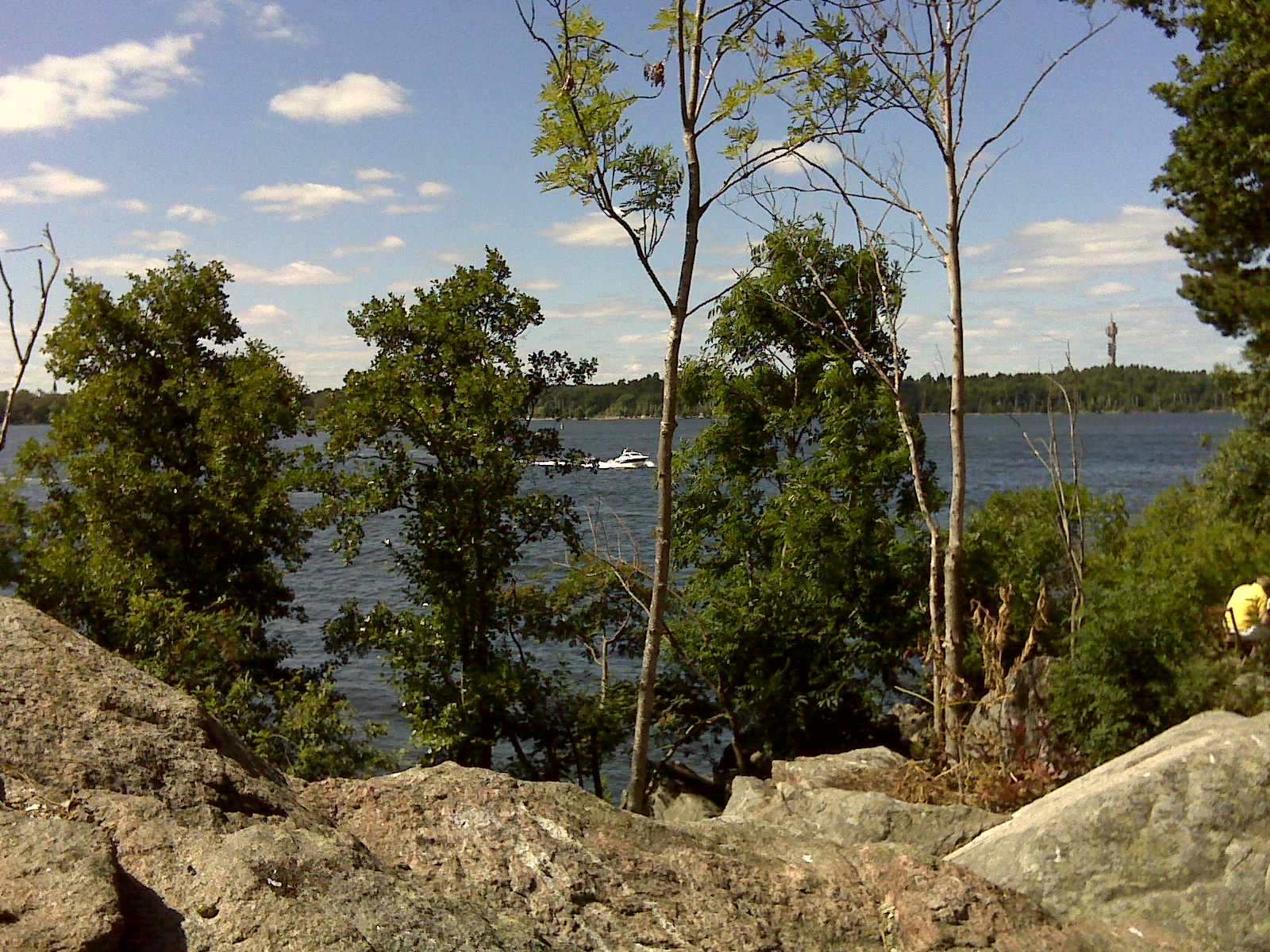 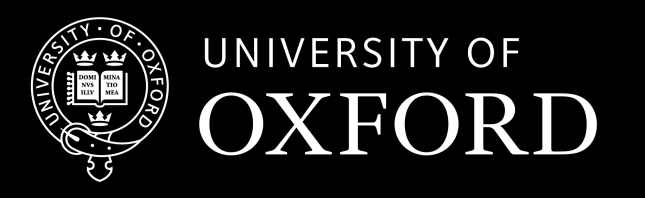 Alan Barr
SUSY post LHC-8: what’s excluded, what’s not
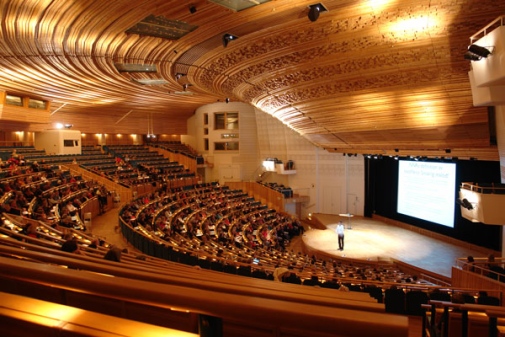 2
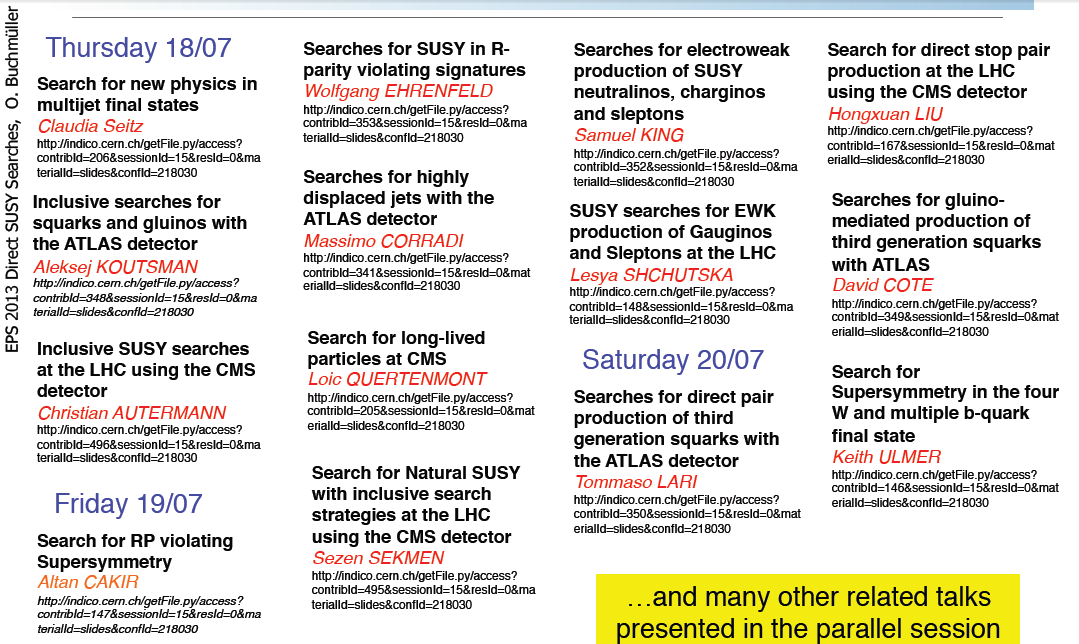 Review:O. Buchmueller, EPS, 24 July
3
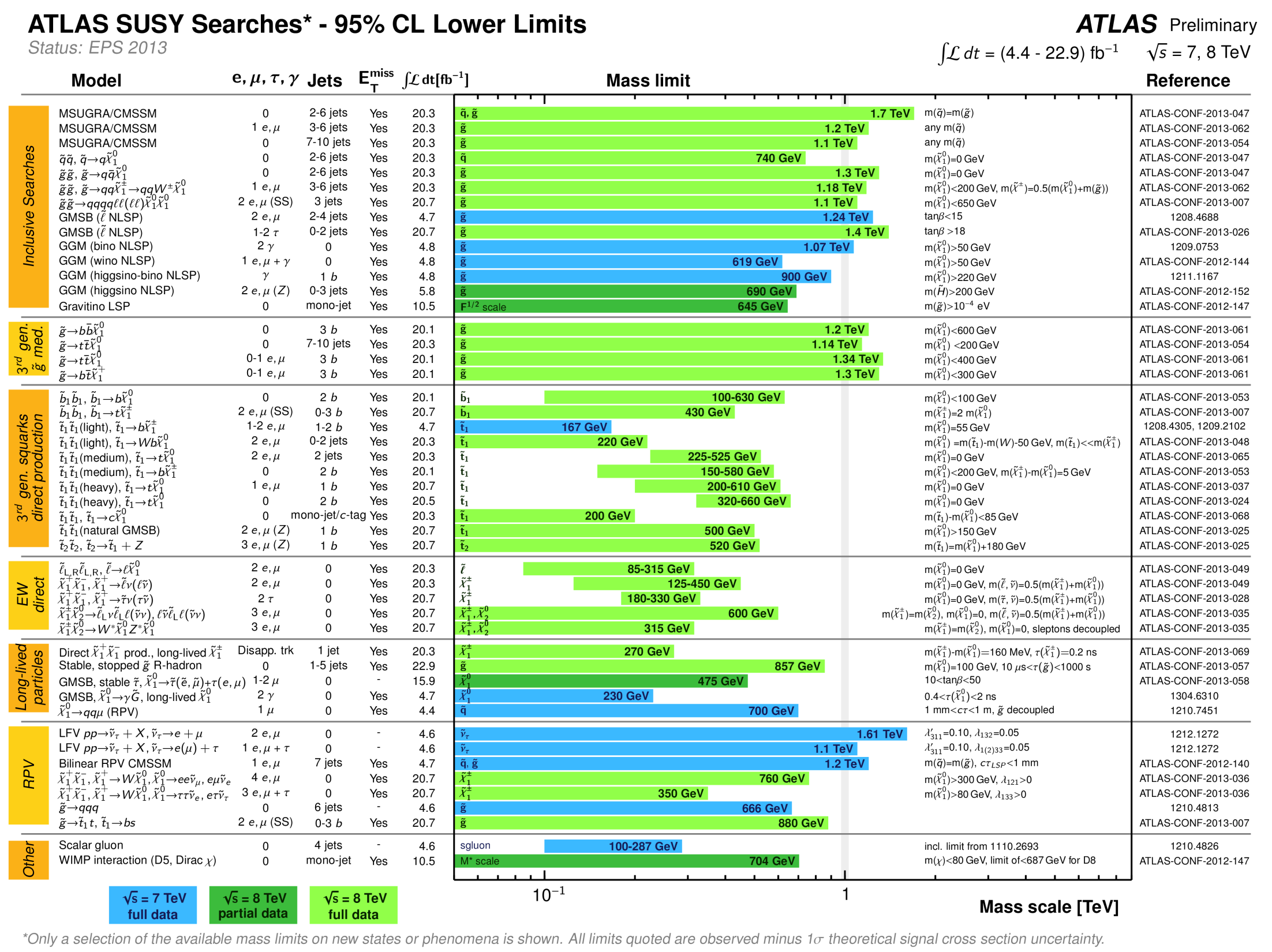 4
[Speaker Notes: Purpose of these plots:
1) Interpretation

2) Benchmarking
Experiments compete to search for higher mass particles
Higher reach reflects “performance”
Operational efficiency
Sensitivity to invisibles
Particle ID
Kinematic discriminants
Statistical techniques]
A “typically” model
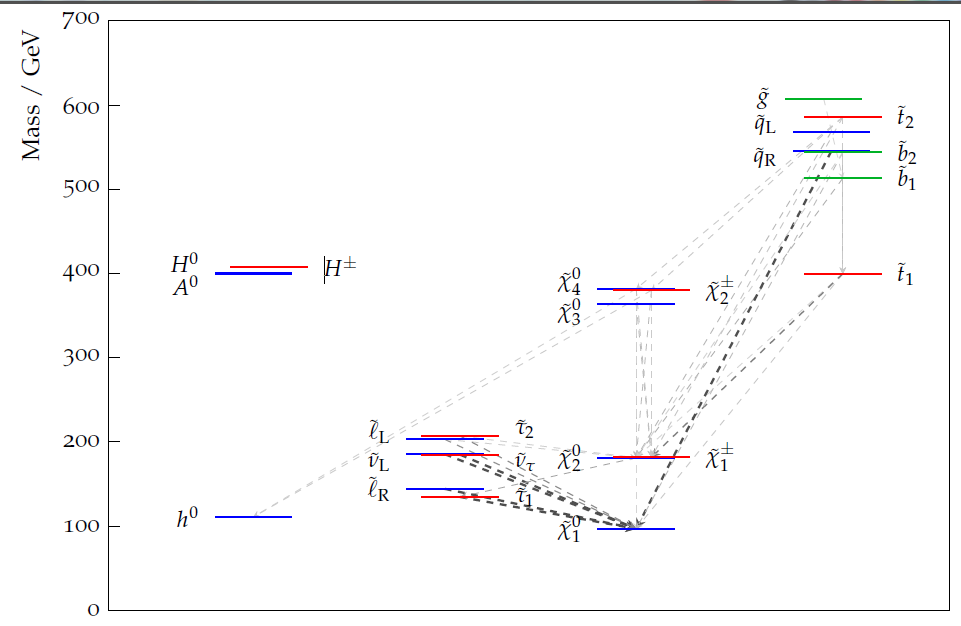 5
[Speaker Notes: Complicated - lots of decay final states]
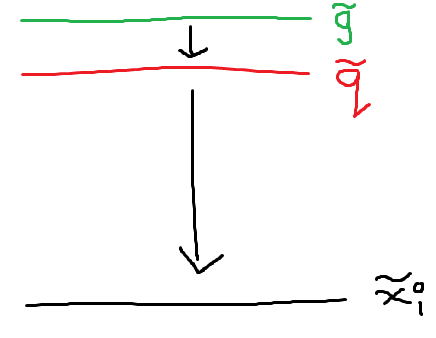 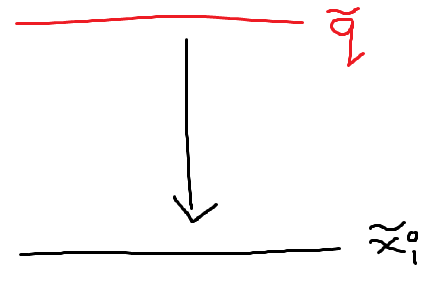 6
Jet
Jet
PTmiss
25/07/2013
Alan Barr, University of Oxford
7
A great deal of careful analysis later…
Different Signal Regions
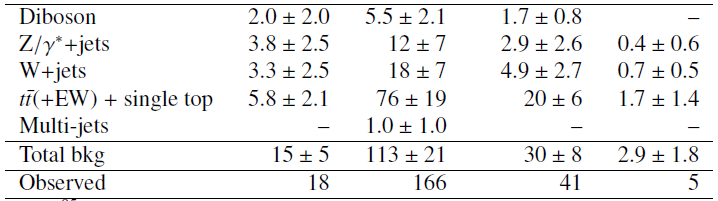 The experimentalists’ job could (should?)stop there
We provide the maximum cross-section for new physics
Everything from this point basically can be done by interested theorists
LSP mass
500 GeV
Allowed
Excluded
0
1 TeV
500 GeV
Squark mass
10
…but what about…
non-degeneracy of squarks?
11
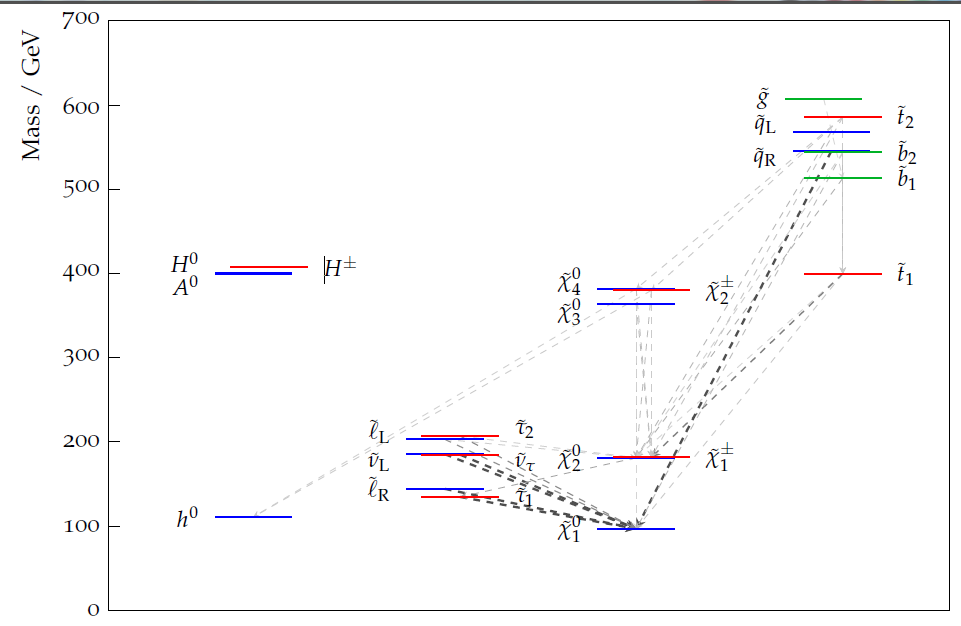 12
[Speaker Notes: Complicated - lots of decay motefinal states]
LSP mass
500 GeV
Eight-fold squark degeneracy
One squark only
0
1 TeV
500 GeV
Squark mass
13
…but what about…
squarks far from gluinos?
14
SquarkMass
2.5 TeV
2 TeV
M(LSP) = 700 GeV
Massless LSP
1 TeV
GluinoMass
1 TeV
1.5 TeV
2 TeV
15
…but what about…
competing decay chains?
16
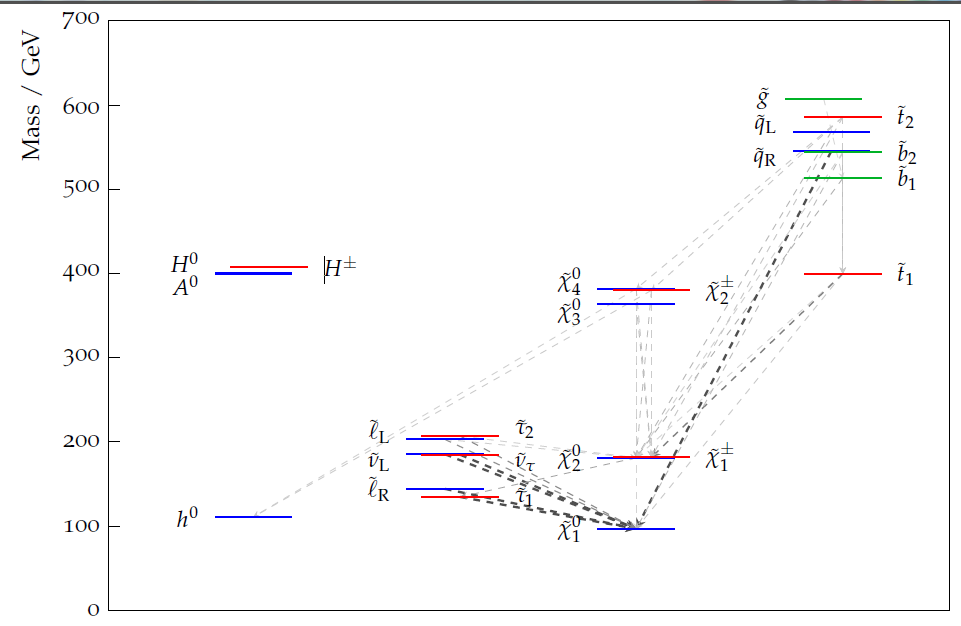 Simplified model interpretations typically assume 100% BR
17
SLAC group : Cahill-Rowley et al
1305.6921
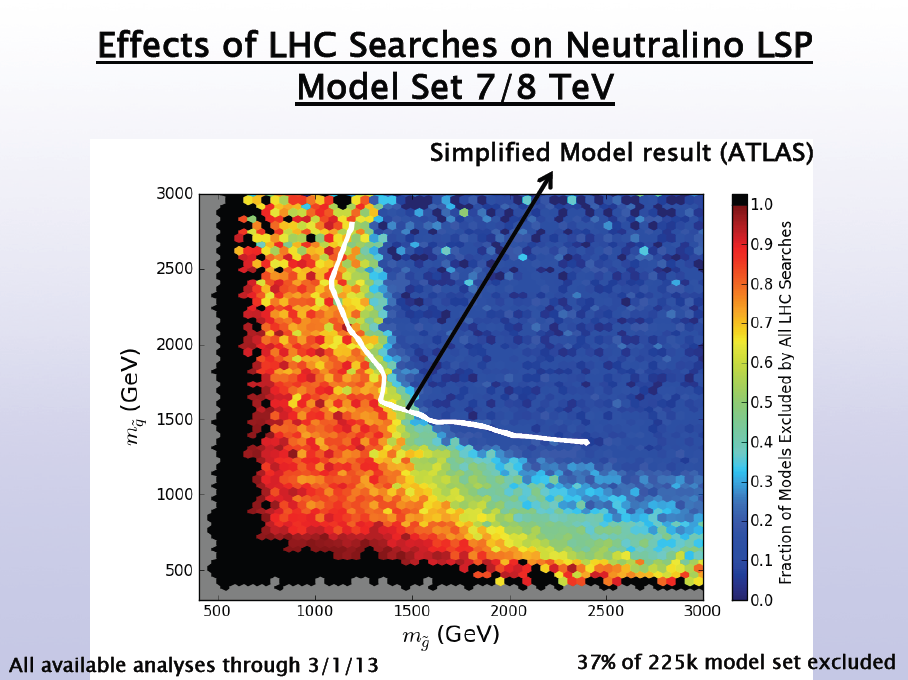 18
Sleptons?
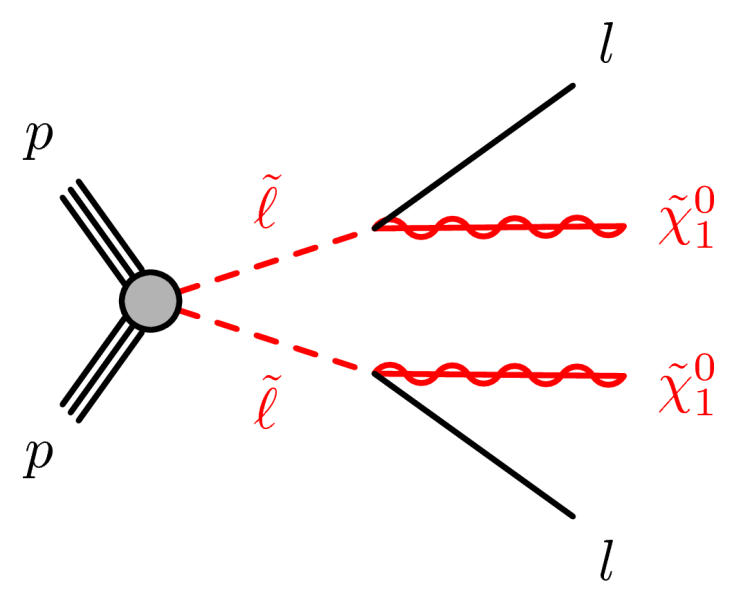 19
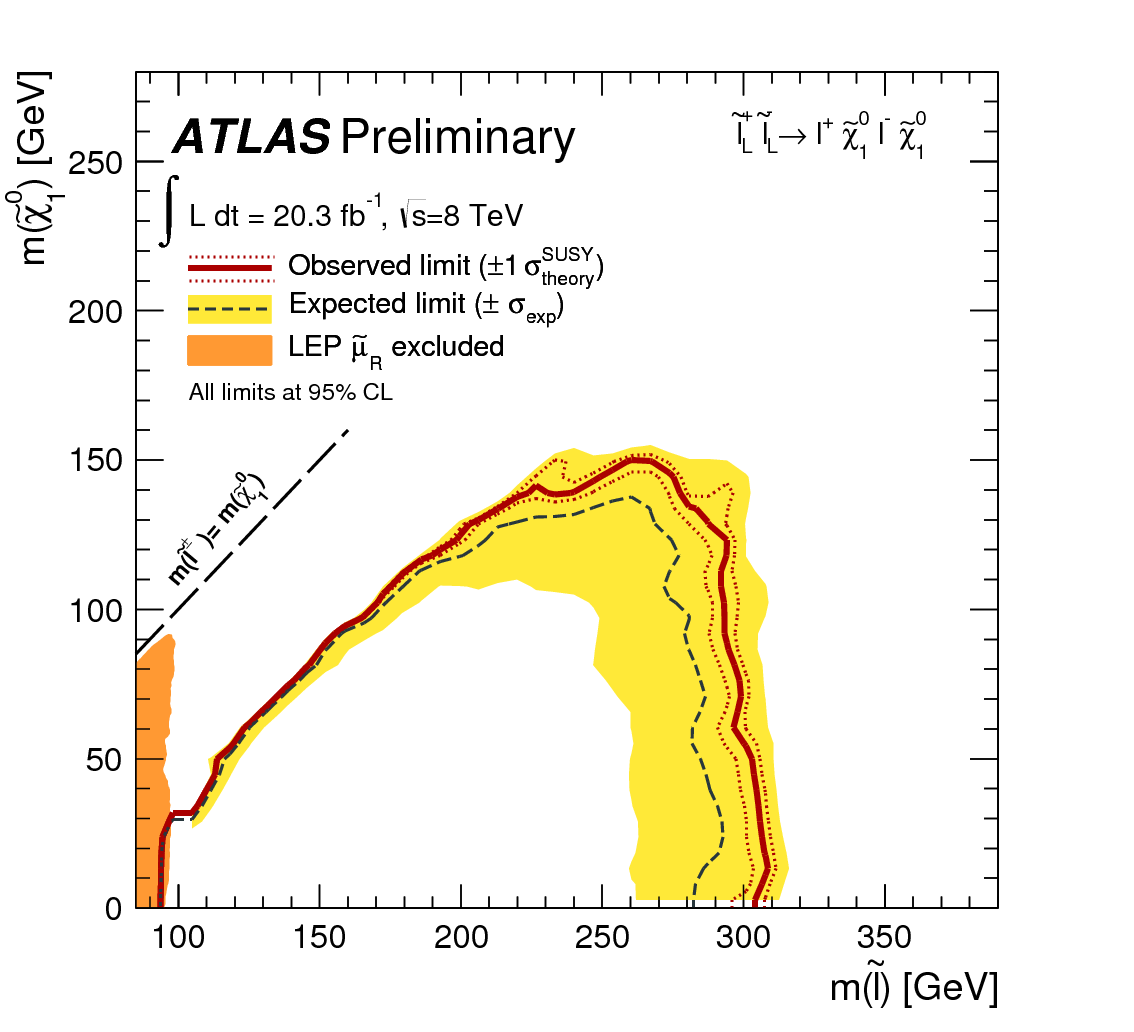 Left sleptons
20
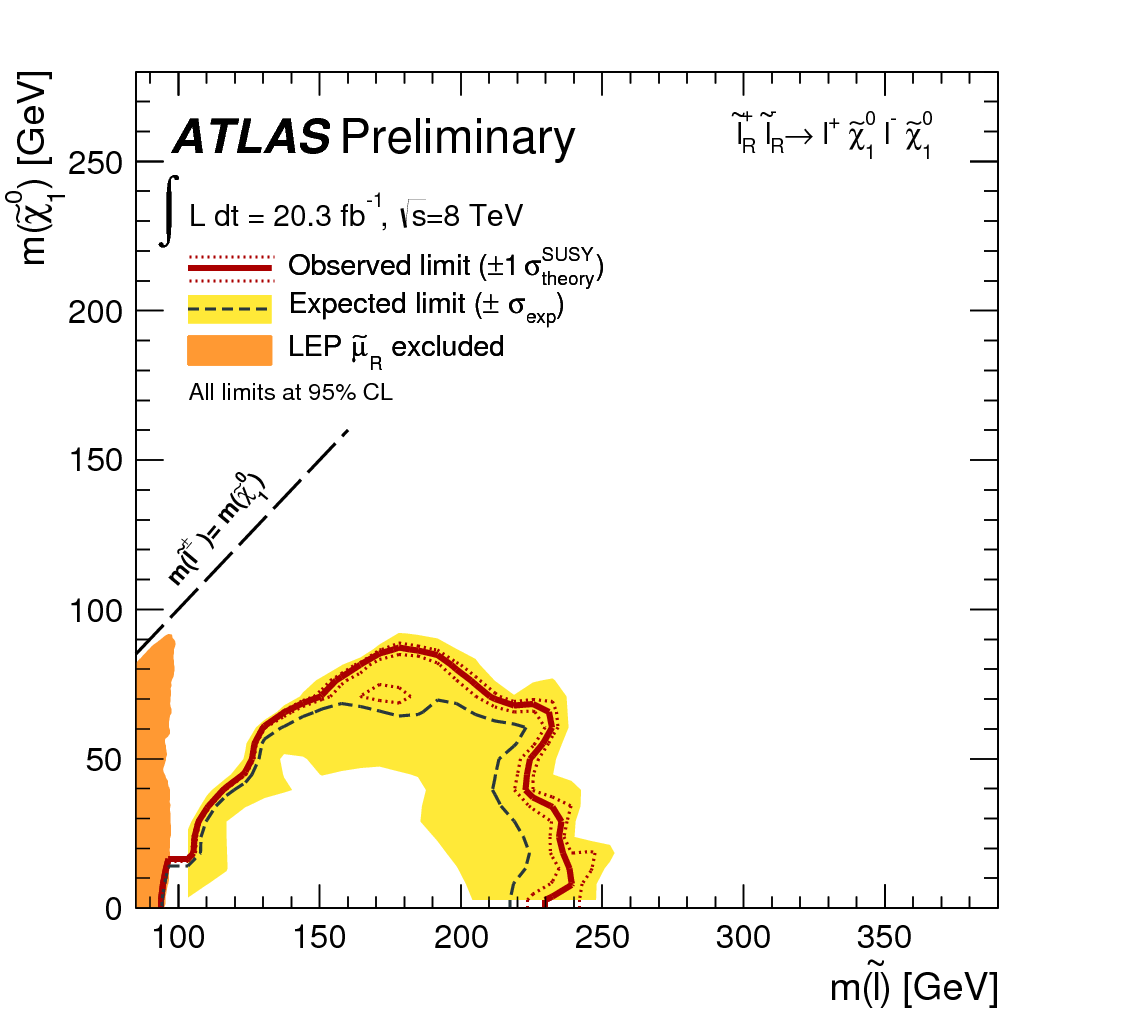 Right sleptons
21
(
Intermezzo
It’s very easy to discovery things which are not there

Many examples…
22
PRL 106, 171801 (2011)
CDF: new resonance?
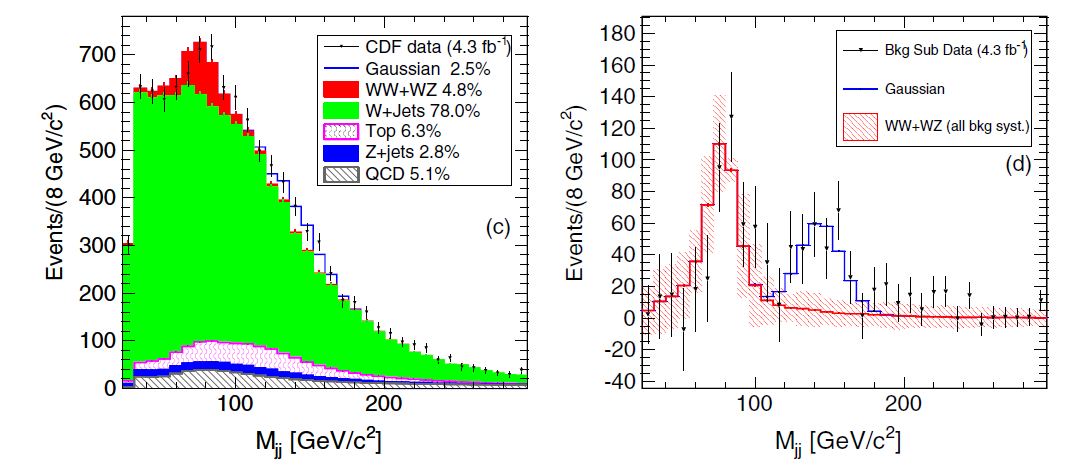 CDF W + dijet analysis 2011
4 Apr 2011
23
CDF: CERN Seminar Tuesday 23rd July
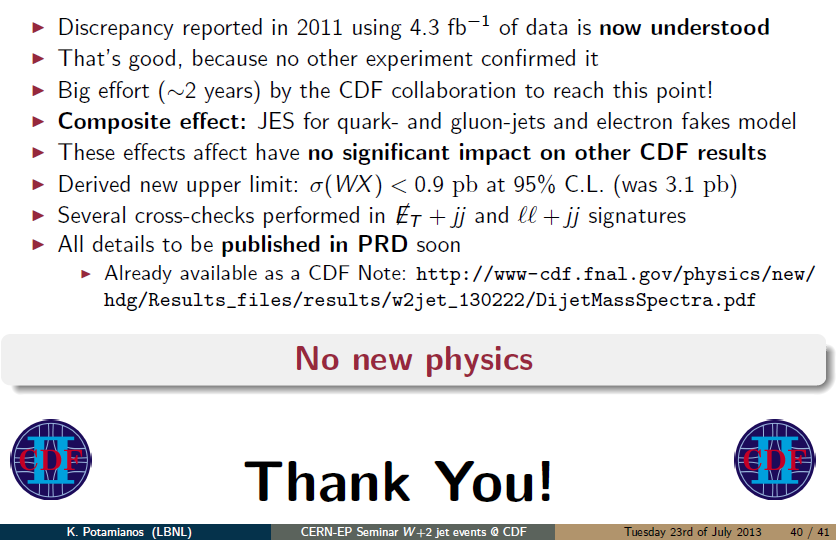 24
)
25
Stop squarks
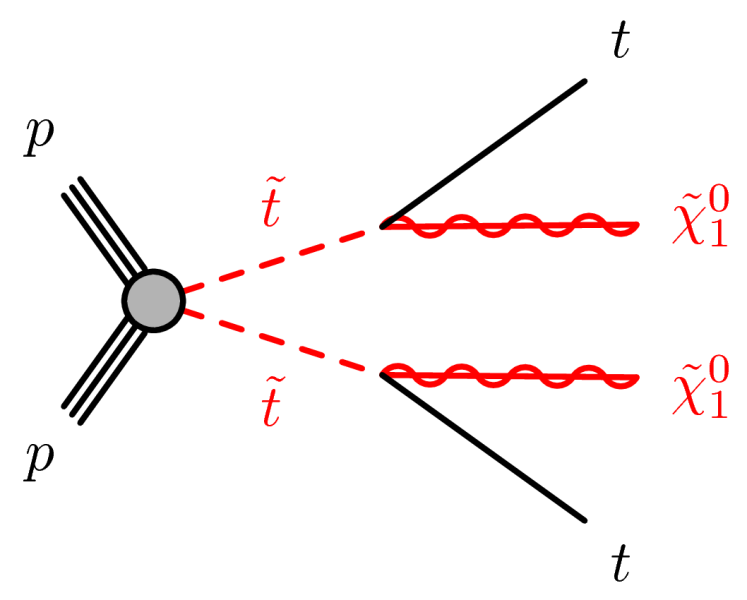 26
LSP mass
c + LSP
b + W + LSP
300
t + LSP
200
100
0
200
600
400
Stop mass (GeV)
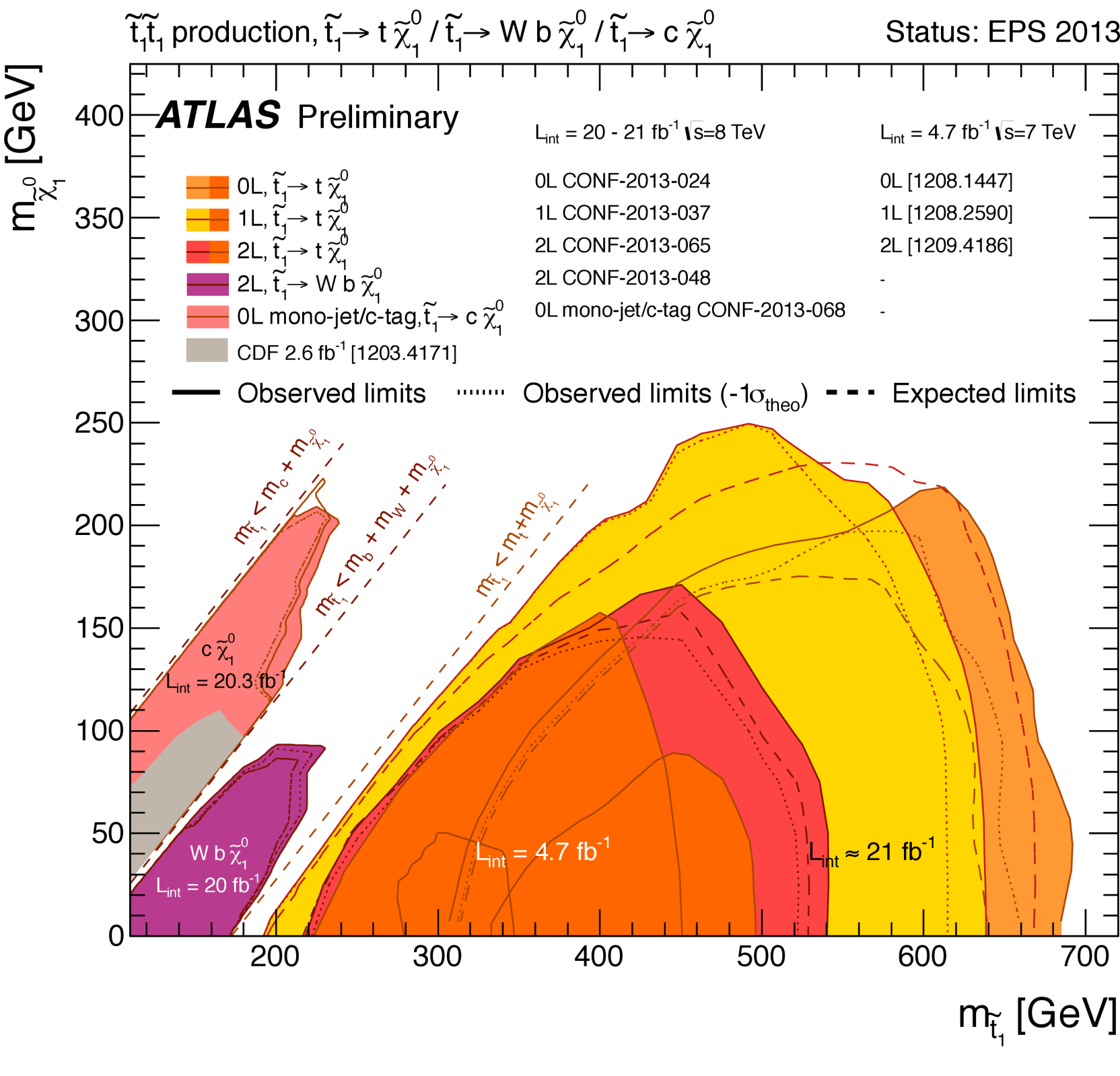 28
Look at pMSSM exclusions…
SLAC: Cahill-Rowley et al
1305.6921
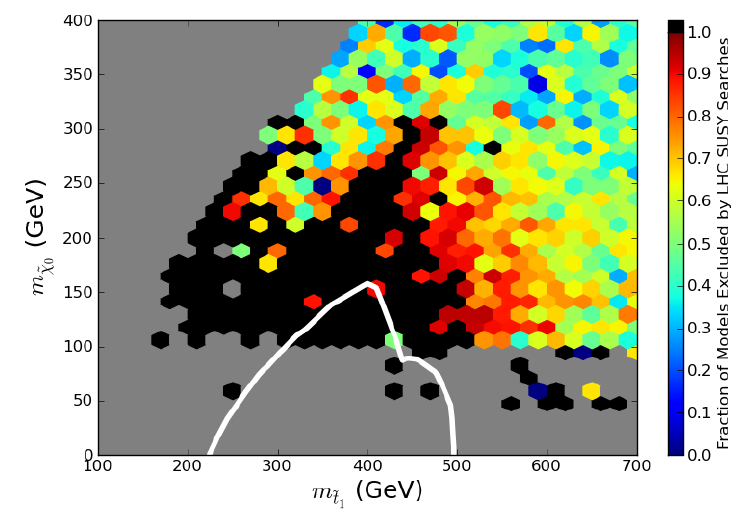 More sensitivity in pMSSM thanfor simplified model ??
30
?
B Jet
B Jet
PTmiss
26/07/2013
Alan Barr, University of Oxford
32
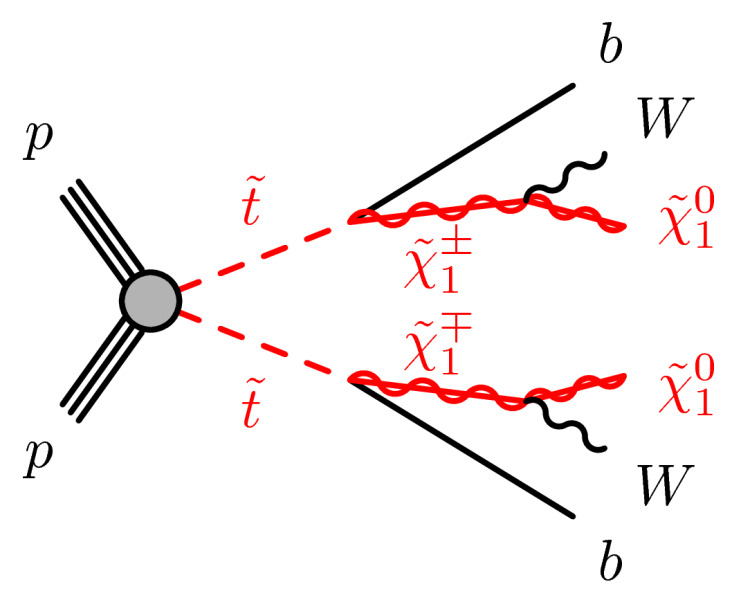 Competing  b + b + MET final stateoften more sensitive(in pMSSM)
33
Stop Squark
B-jet
Chargino
Neutralino
In this case a competing decay process extended the reach!
 Hard to draw very general conclusions
Where are the gaps?
Near-degenerate particles

Low cross sections

Decays split between chains

Combinations of these

Or… help us find others!
36
Beyond the LHC
Luminosity of LHC at 1%

Energy 8/14 of final design energy

Lots more to do….
LHC: lumi upgrade?
300/fb  3000 /fb
Stop Squarks
Squarks and gluinos
Sleptons and gauginos
http://cds.cern.ch/record/1472518/files/ATL-PHYS-PUB-2012-001.pdf
38
A 33 TeV machine?
VLHC?
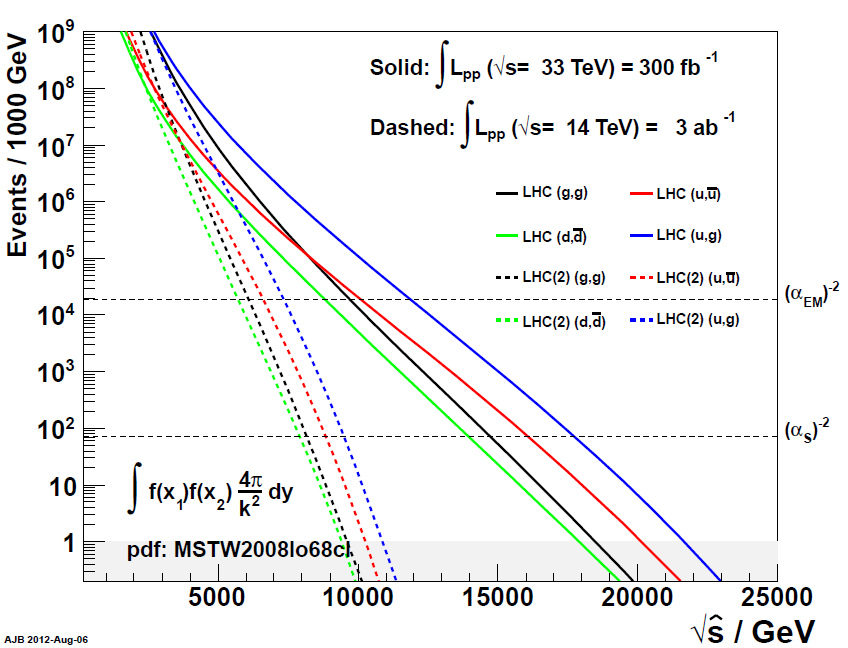 25/07/2013
Alan Barr, University of Oxford
39
An e+ e- machine – the ILC?
LSP mass
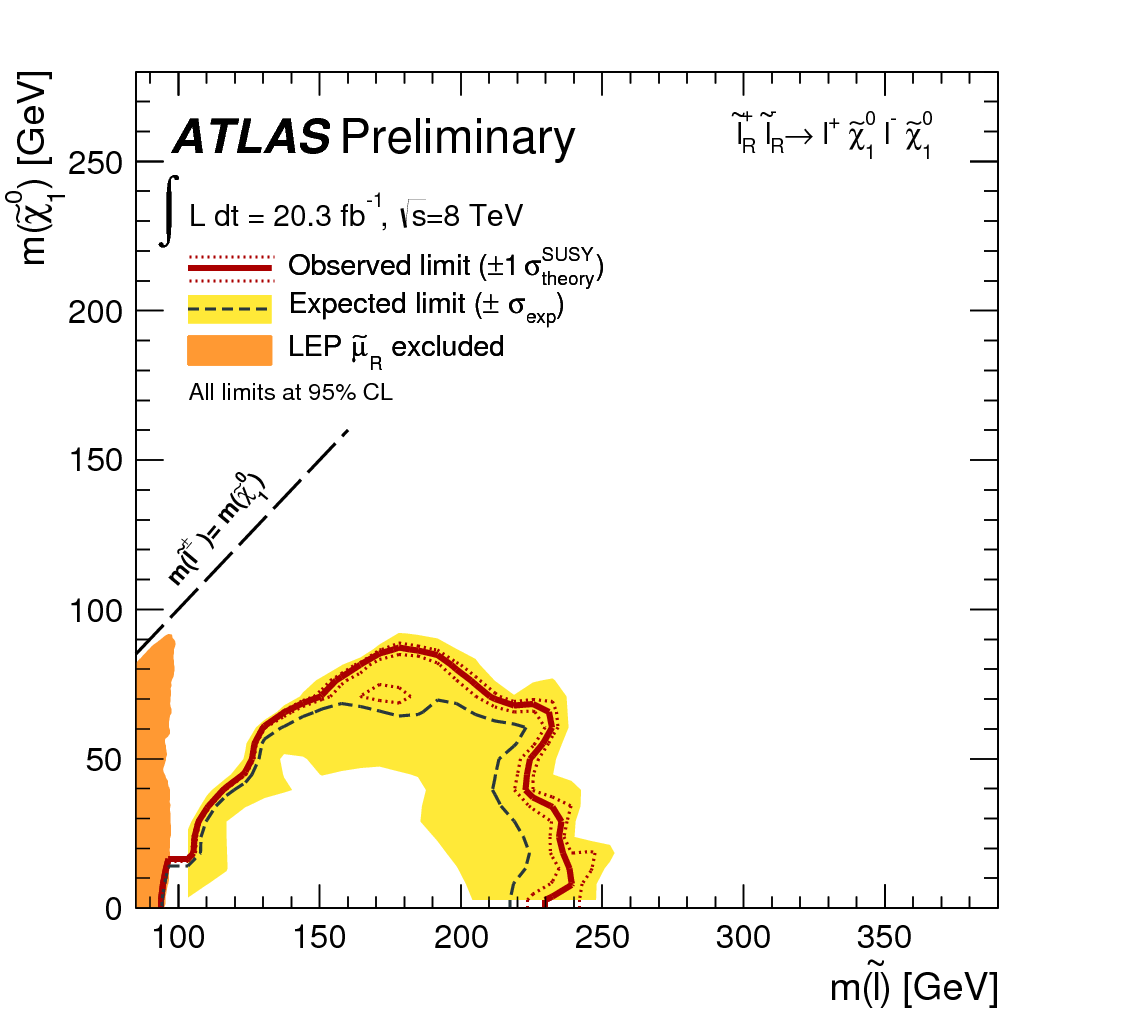 ILC ONLY?
LHC LUMI UPGRADE
Slepton mass
40
Summary
LHC experiments very sensitive to many BSM scenarios – excellent operation
Limits inevitably depend on model assumptions
Simplified models are models
Do test your own models
Help us find gaps
41
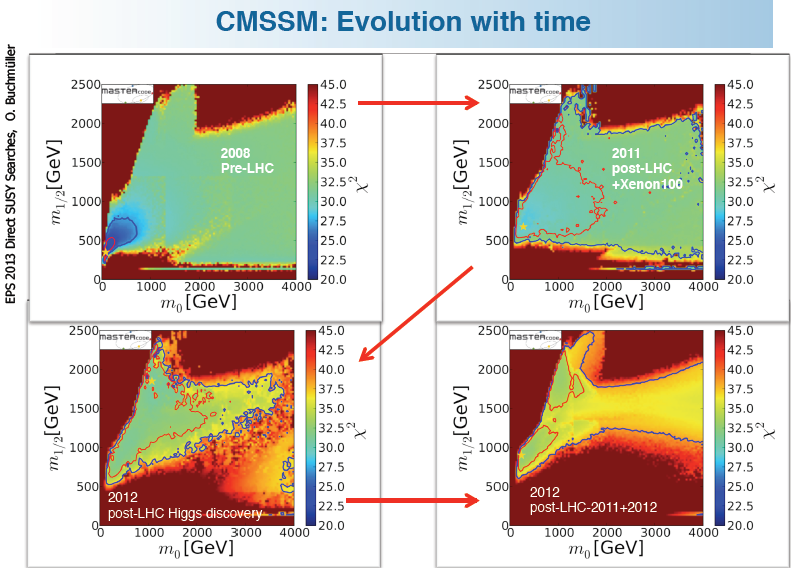 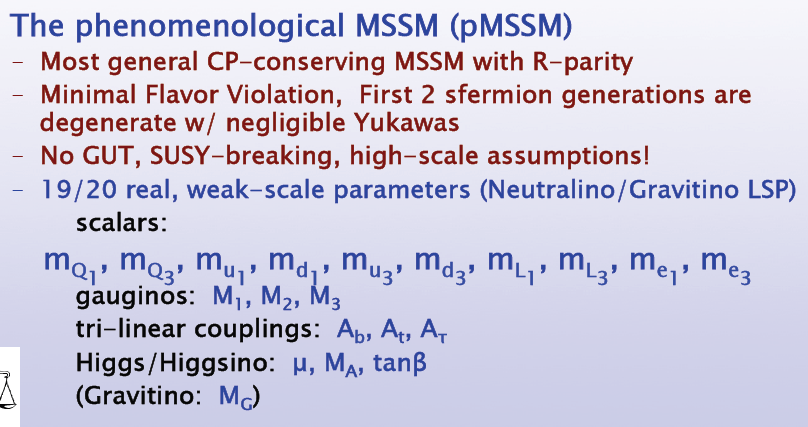 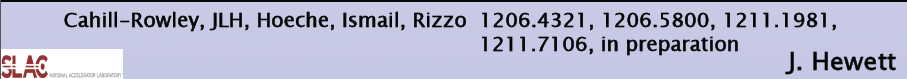 43
Allanach, George, Gripaios
arXiv:1304.5462
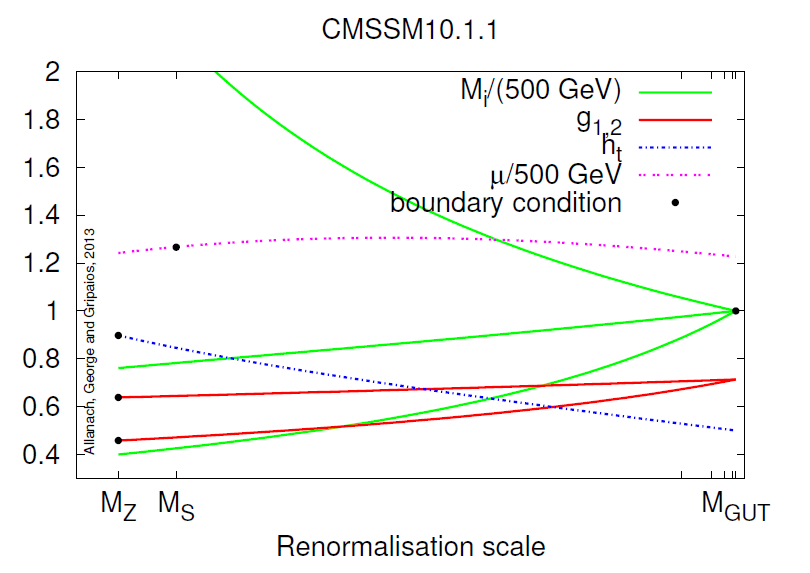 Non-linear constraints at several different scales. Non-linear evolution
44
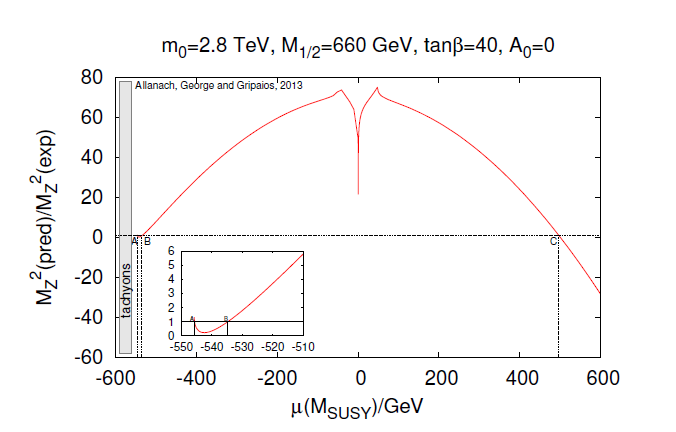 Multiple solutions for particle masses at a single “point”
45
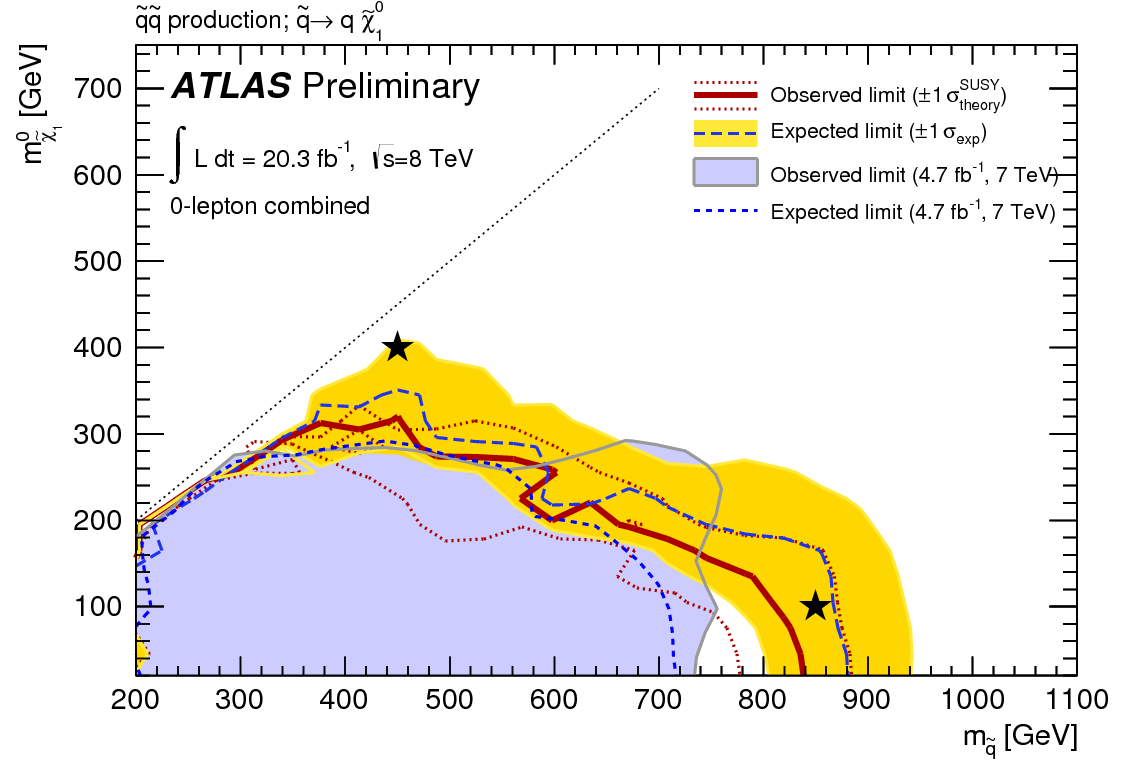 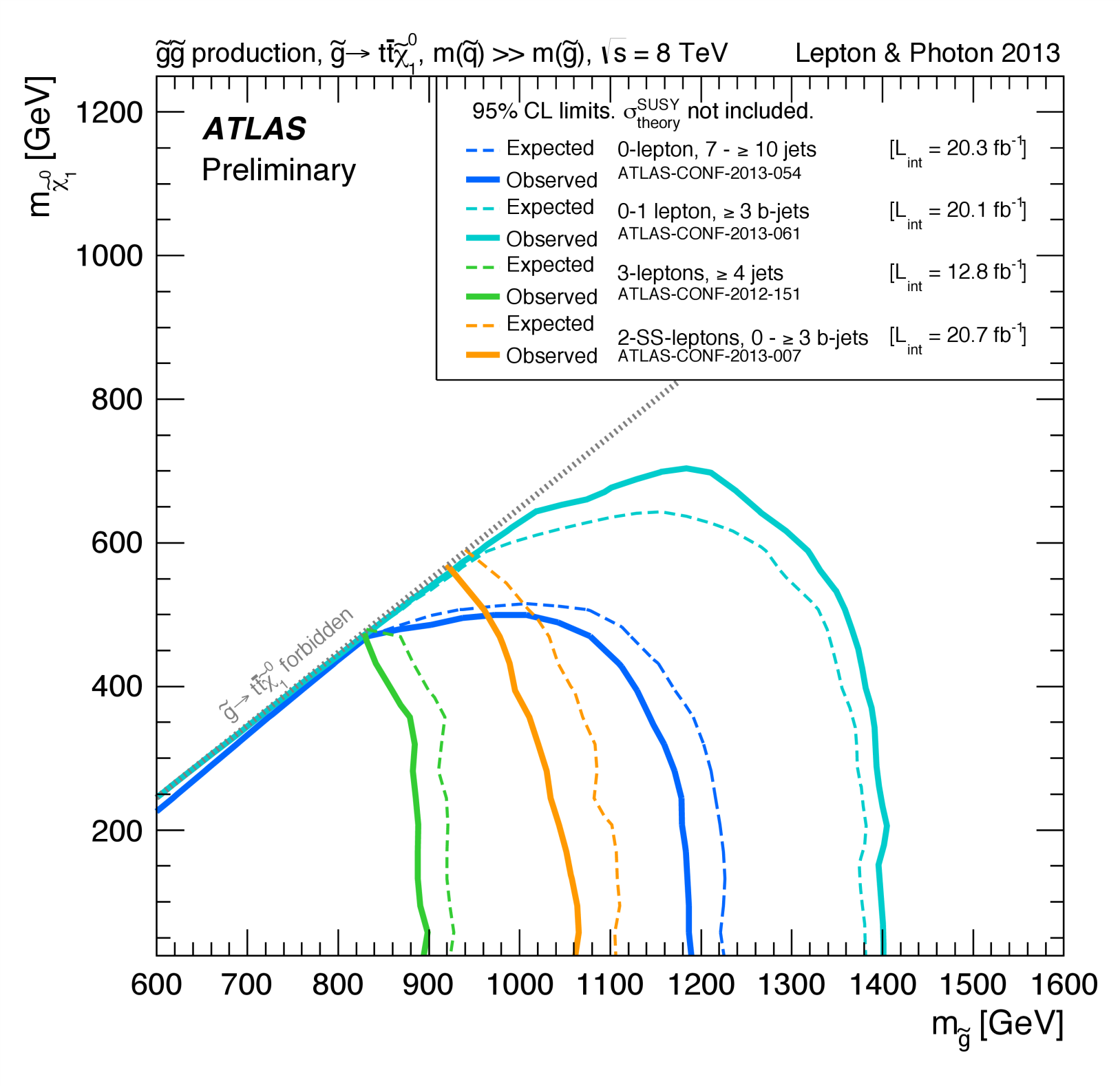 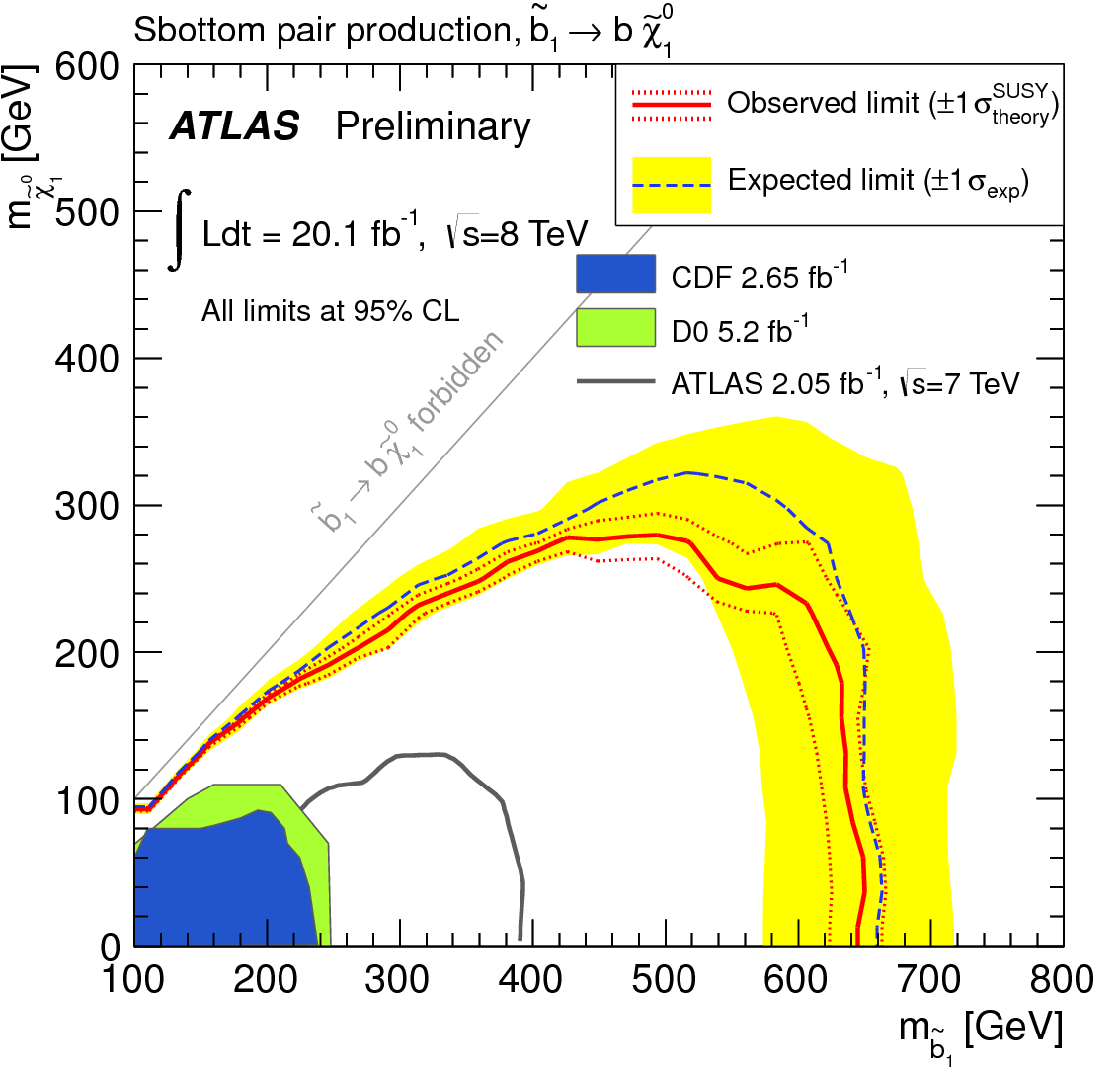 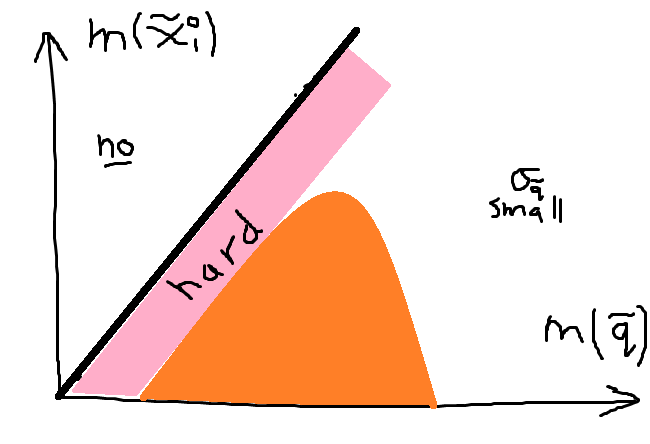 49
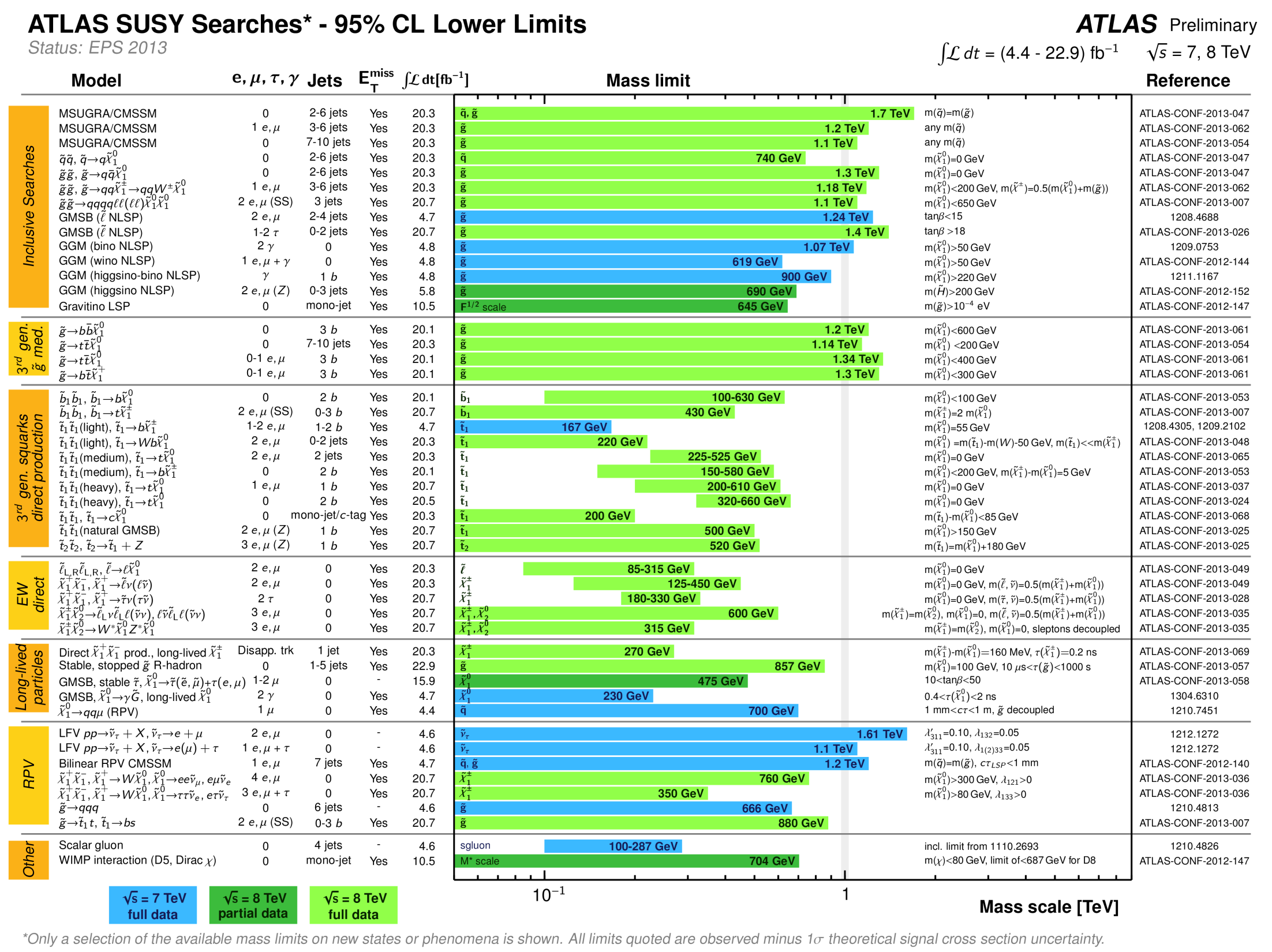 50